Two-Way Balanced Independent Samples ANOVA
Overview of Computations
Partitioning the SStotal
The total SS is divided into two sources
Cells or Model SS
Error SS
The model is
Partitioning the SScells
The cells SS is divided into three sources
SSA, representing the main effect of factor A
SSB, representing the main effect of factor B
SSAxB, representing the A x B interaction
These sources will be orthogonal if the design is balanced (equal sample sizes)
They sum to SScells
Otherwise the analysis gets rather complicated.
Gender x Smoking History
Degrees of Freedom
dftotal = N - 1
dfA = a - 1
dfB = b - 1
dfAxB = (a - 1)(b -1)
dferror = N - ab
Source Table
Simple Main Effects of Gender
MS = SS / df;      F = MSeffect / MSE
MSE from omnibus model = 119 on 90 df
Interaction Plot
Simple Main Effects of Smoking
Smoking history had a significant simple main effect for women, F(4, 90) = 11.97, p < .001, but not for men, F(4, 90) = 1.43, p =.23.
Multiple Comparisons Involving A Simple Main Effect
Smoking had a significant simple main effect for women.
There are 5 smoking groups.
We could make 10 pairwise comparisons.
Instead, we shall make only 4 comparisons.
We compare each group of ex-smokers with those who never smoked.
Female Ex-Smokersvs. Never Smokers
There is a special procedure to compare each treatment mean with a control group mean (Dunnett).
I’ll use a Bonferroni procedure instead.


The denominator for each t will be:
See Obtaining p values with SPSS
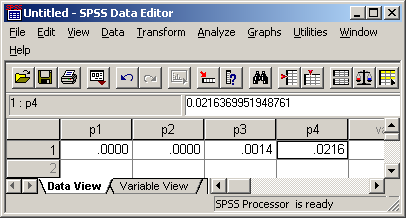 Multiple Comparisons Involving a Main Effect
Usually done only if the main effect is significant and not involved in any significant interaction.
For pedagogical purposes, I shall make pairwise comparisons among the marginal means for smoking.
Here I use Bonferroni, usually I would use REGWQ.
Bonferroni Tests, Main Effect of Smoking
c = 10, so adj. criterion = .05 / 10 = .005.
n’s are 20:   20 scores went into each mean.
Results of Bonferroni Test
Means sharing a superscript do not differ from one another at the .05 level.
Eta-Squared
For the interaction, 

For gender, 

For smoking history,
CI.90 Eta-Squared
Compute the F that would be obtained were all other effects excluded from the model.
For gender,
CI.90 Eta-Squared
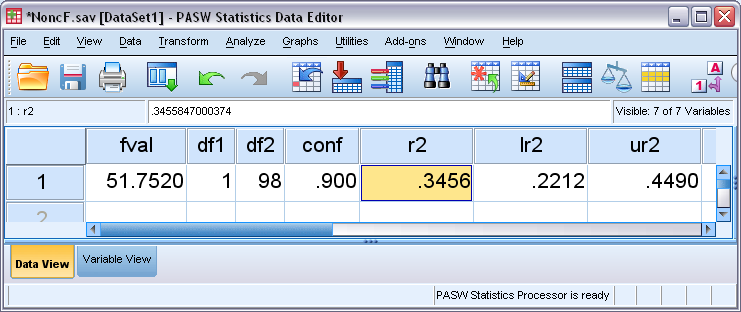 See Using SPSS to Obtain a Confidence Interval for R2 From Regression
CI.90 Eta-Squared
90% CI [.22, .45] for gender
[.005, .15] for smoking
[.000, .17] for the interaction
Yikes, 0 in the CI for a significant effect!
The MSE in the ANOVA excluded variance due to other effects, that for the CI did not.
Partial Eta-Squared
Value of η2 can be affected by number and magnitude of other effects in model.
For example, if our data were only from women, SSTotal would not include SSGender and SSInteraction.
This would increase η2.
Partial eta-squared estimates effect if were not other effects in the model.
Partial Eta-Squared
For the interaction, 

For gender, 

For smoking history,
CI.90 on Partial Eta-Squared
If you use the source table F-ratios and df with the NoncF script, it will return confidence intervals on partial eta-squared.
Gender:  [.33, .55]
Smoking:  [.17, .41]
Interaction  [.002, .18]  note it excludes 0
CI.90 on Partial Eta-Squared
Omega-Squared
For the interaction, 

For gender, 

For smoking history,
SAS EFFECTSIZE
PROC GLM; CLASS Age Condition;
 MODEL Items=Age|Condition /  EFFECTSIZE alpha=0.1;
This will give you eta-squared, partial eta-squared, omega-squared, and confidence intervals for each.
2 or Partial 2 ?
I generally prefer 2
Kline says you should exclude an effect from standardizer only if it does not exist in the natural population.
Values of partial 2 can sum to greater than 100%.  Can one really account for more than all of the variance in the outcome variable?
For every effect,
For every effect,
These sum to 150%
Assumptions
Normality within each cell
Homogeneity of variance across cells
Advantages of Factorial ANOVA
Economy -- study the effects of two factors for (almost) the price of one.
Power -- removing from the error term the effects of Factor B and the interaction gives a more powerful test of Factor A.
Interaction -- see if effect of A varies across levels of B.
One-Way ANOVA
Consider the partitioning of the sums of squares illustrated to the right.SSB = 15 and SSE = 85.  Suppose there are two levels of B (an experimental manipulation) and a total of 20 cases.
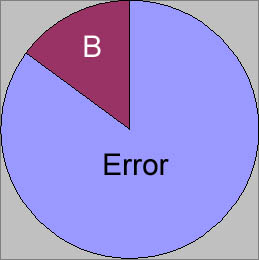 Treatment Not Significant
MSB = 15, MSE = 85/18 = 4.722.  The F(1, 18) = 15/4.72 = 3.176, p = .092.  Woe to us, the effect of our experimental treatment has fallen short of statistical significance.
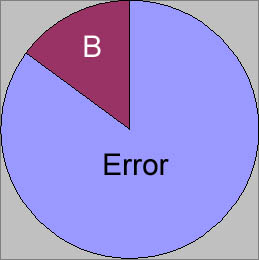 Sex Not Included in the Model
Now suppose that the subjects here consist of both men and women and that the sexes differ on the dependent variable.
Since sex is not included in the model, variance due to sex is error variance, as is variance due to any interaction between sex and the experimental treatment.
Add Sex to the Model
Let us see what happens if we include sex and the interaction in the model.  SSSex = 25, SSB = 15, SSSex*B = 10, and SSE = 50.  Notice that the SSE has been reduced by removing from it the effects of sex and the interaction.
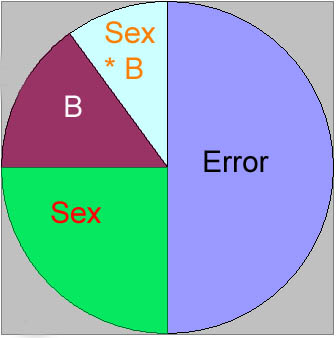 Enhancement of Power
The MSB is still 15, but the MSE is now 50/16 = 3.125 and the F(1, 16) = 15/3.125 = 4.80, p = .044.  Notice that excluding the variance due to sex and the interaction has reduced the error variance enough that now the main effect of the experimental treatment is significant.
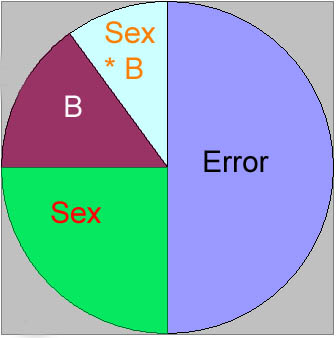 Presenting the Results
Participants were given a test of their ability to detect the scent of a chemical thought to have pheromonal properties in humans.  Each participant had been classified into one of five groups based on his or her smoking history.  A 2 x 5, Gender x Smoking History, ANOVA was employed, using a .05 criterion of statistical significance and a MSE of 119 for all effects tested. There were significant main effects of gender, F(1, 90) = 75.84, p < .001, ηp2 = .46, 90% CI [.33, .55], and smoking history, F(4, 90) = 10.80, p < .001, , ηp2 = .33, 90% CI [.17, .41],as well as a significant interaction between gender and smoking history, F(4, 90) = 2.61, p = .041, ηp2 = .10, 90% CI [.002, .18].  As shown in Table 1, women were better able to detect this scent than were men, and smoking reduced ability to detect the scent, with recovery of function being greater the longer the period since the participant had last smoked.
The significant interaction was further investigated with tests of the simple main effect of smoking history.  For the men, the effect of smoking history fell short of statistical significance, F(4, 90) = 1.43, p = .23.  For the women, smoking history had a significant effect on ability to detect the scent, F(4, 90) = 11.97, p < .001.  This significant simple main effect was followed by a set of four contrasts.  Each group of female ex-smokers was compared with the group of women who had never smoked.  The Bonferroni inequality was employed to cap the familywise error rate at .05 for this family of four comparisons.  It was found that the women who had never smoked had a significantly better ability to detect the scent than did women who had quit smoking one month to seven years earlier, but the difference between those who never smoked and those who had stopped smoking more than seven years ago was too small to be statistically significant.
Interaction Plot